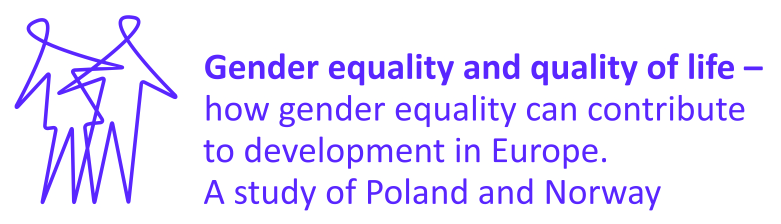 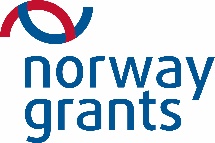 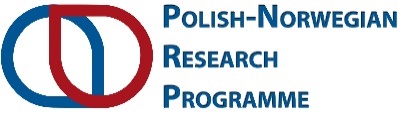 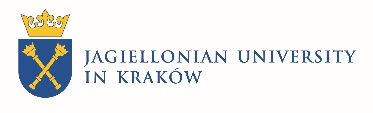 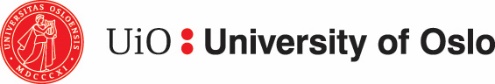 WPŁYW RÓWNOŚCI PŁCI NA JAKOŚĆ ŻYCIA -METODOLOGIA, MODEL ANALITYCZNY I GŁÓWNE WYNIKI
Ewa Krzaklewska
Piotr Brzyski
Uniwersytet Jagielloński
METODOLOGIA BADANIA
Badanie sondażowe (firma PBS)
Czas przeprowadzenia badania: 13 kwietnia 2015 do 20 maja 2015
Ogólnopolska reprezentatywna próba losowa dorosłych Polek i Polaków (próba adresowa)
1501 respondentów
Efektywność realizacji próby (response rate): 64%
Wywiad osobisty z wykorzystaniem komputera (Computer Assisted Personal Interview) oraz ankieta do samodzielnego wypełnienia (Computer Assisted Individual Interview) w odniesieniu do pytań wrażliwych
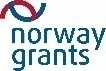 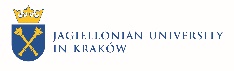 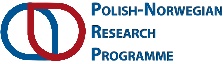 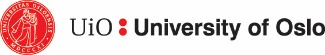 [Speaker Notes: Survey study
a nation-wide representative random sample – Ogólnopolska reprezentatywna próba losowa dorosłych 
Address-based
Respondents – respondenci]
CELE BADANIA
Jaki jest wpływ równości płci na poszczególne wymiary jakości życia kobiet i mężczyzn? 
Jak poszczególne wymiary równości płci wpływają na jakość życia?
[Speaker Notes: Opis sytuacji kobiet i mężczyzn oraz występujących nierówności w różnych obszarach życia;
Analiza strukturalnych, kulturowych i instytucjonalnych uwarunkowań równości kobiet i mężczyzn;
Identyfikacja warunków, które sprzyjają pozytywnemu wpływowi równości płci na jakość życia i rozwój społeczny.]
WIELOWYMIAROWOŚĆ RÓWNOŚCI PŁCI
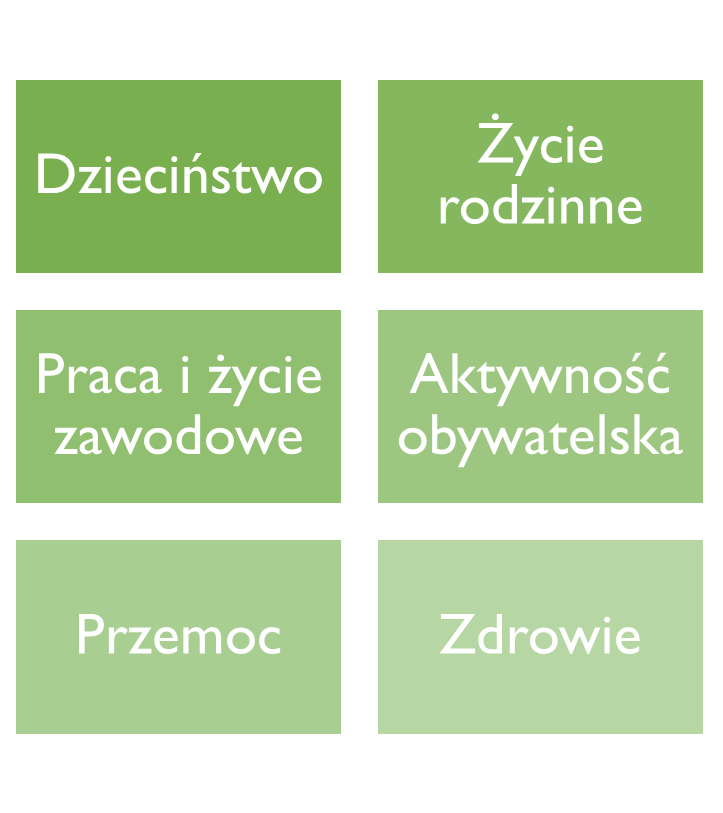 [Speaker Notes: Równośc płci zbadaliśmy w 6 wymiarach oraz w 6 obszarach.
Przebadane przez nas obszary to:….
Fromacja genderowa to stopień identyfikacji z koncepcjami kobiecości i męskości

Przebadane obszary sa następujące – jak Państwo zauwaza konferencja ma na celu prezentacje wynikow w poszczególnych obszarach.]
SKALA JAKOŚCI ŻYCIA - GESQoLS
Opracowana na potrzeby badania skala GESQoLS (Gender Equality Study Quality of Life Scale) badająca 6 wymiarów jakości życia
Na podstawie skróconej skali jakości życia Światowej Organizacji Zdrowia (WHOQoL-BREF)
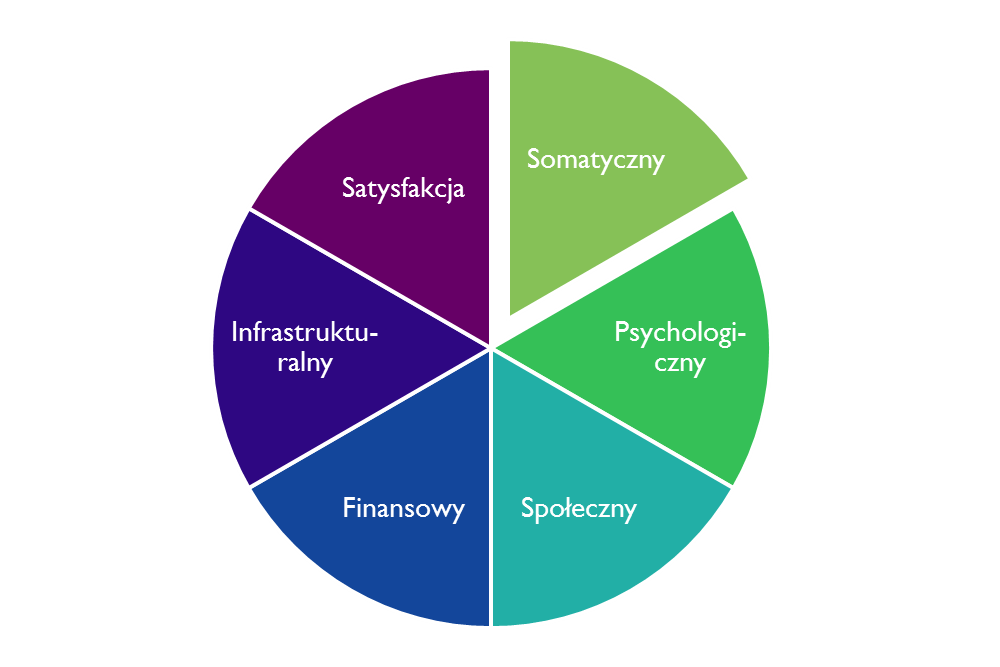 [Speaker Notes: Somatyczny – Somatic – stan zdrowia, ból, zmęczenie
Psychologiczny – Psychological – odczuwanie rapości z zycia, zycie ma sens, bezpieczeństwo
Społeczny – Social – relacje społeczne i wsparcie odnajblizszych
Financial – zadowolenie z sytuacji finansowej, posiadanie srodkow materialnych
Infrastructural – zadowolenie z transportu, czasu wolnego i dostępu do informacji
Satisfaction – zadowolenie z siebie, z zycia intymnego i codziennego funkcjonowania]
WPŁYW NA JAKOŚĆ ŻYCIA – MODEL WYJŚCIOWY
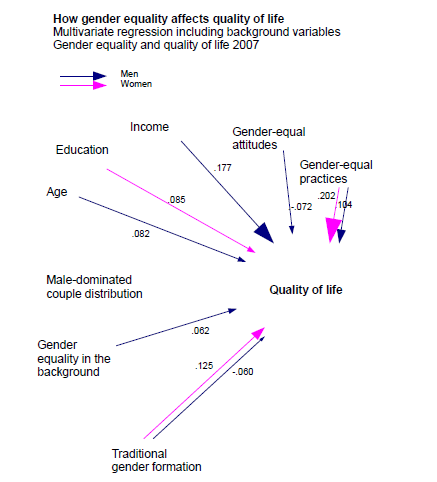 Rozwój modelu:
 Rekonstrukcja indeksów równości płci i adaptacja do sytuacji Polski
 Pogłębiony pomiar jakości życia
 Dodanie nowych indeksów – władza w związku oraz tradycyjne role płci
Analizy statystyczne z wykorzystaniem modelowania równań strukturalnych (SEM)
Holter, Svare, Egeland 2009
[Speaker Notes: modelowania równań strukturalnych – SEM  Structural Equation Modelling]
ZALEŻNOŚCI MIĘDZY WYMIARAMI RÓWNOŚCI PŁCI
- model dla mężczyzn
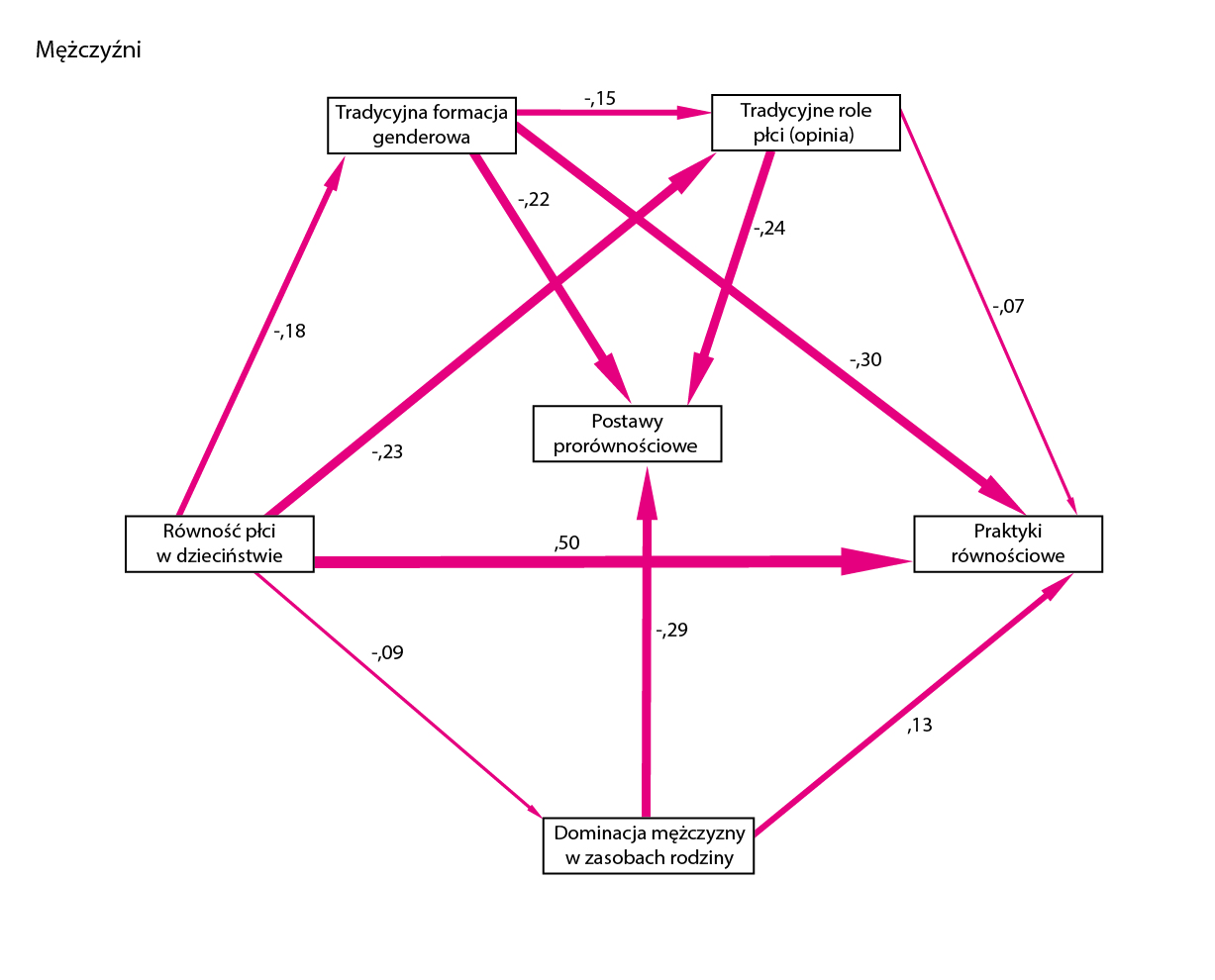 [Speaker Notes: Model zawiera elementy kulturowe – normy i wartości 
A także elementy strukturalne – nierówność w zasobach kobiet i mężczyzn odbija się w zasobach pary
W modelu mężczyzn najsilniejszym czynnikiem wpływającym na praktyki równościowe jest doświadczenie równości w dzieciństwie (analiza pojedynczych pytań pokazuje że doświadczenie zaangażowania ojca w prace domowe sprawia ze synowi i córki maja równościowe praktyki w dorosłym życiu).
Drugim kluczowym elementem jest tradycyjna formacja płciowa– przywiązanie i identyfikacja z kulturowym modelem męskości dla mężczyzny ma negatywny wpływ na praktyki równościowe ( możemy zastanowić się czy angażowanie się w praktyki w jakims stopniu zagraza poczuciu męskości)
Co ciekawe dominacja mężczyzny w zasobach ma słaby wpływ na praktyki i to dodatni - jest to wynik inny niż w Norwegii, gdzie nierówności silniej ugruntowane sa w przewadze ekonomicznej mężczyzny (w Polsce oparte sa zaś na władzy symbolicznej).

Brak związku praktyk i postaw- czy aby realizacja postaw prorownosciowych była w Polsce trudna? Co może stać na przeszkodzie takiej realizacji? Może to swaidczyc o istotniu także innych pobudek to realizacji rownosci np. troski, szacunku, niekoniecznie ugruntowanych w idei rownosci plci]
Model dla kobiet – znaczenie męskiej władzy
[Speaker Notes: W przypadku kobiet wpływ dzieciństwa na praktyki jest dużo słabszy niż u mężczyzn, zas najsilniejszym wymiarem wpływającym na wszystkie wymiary praktyk jest władza mężczyzny w związku (index skonstruowany w oparciu o zmienne mierzące kontrolę nad finansami, lepszy dostep do czasu wolnego
Element władzy mężczyzny jest wymiarem który znajduje się na przecięciu wymiaru kulturowego i ekonomicznego – w pewnym stopniu opiera się on na zasobach ekonomicznych z drugiej strony na kulturowych modelach męskości – jak widać jest to wymiar który w dużej mierze blokuje równość w praktykach w związku.
Znów obserwujemy pozytywny wpływ dominacji mężczyzn w zasobach rodziny na praktyki równościowe – czy wynika on z faktu iż kobieta w takim wypadku oczekuje mniejszego wkładu mężczyzny?

Czego brakuje? Okazuje się ze analiza samych wymiarów równości, choć pokazuje ciekawe relacje między wymiarami, nie wyjaśnia wystarczająco nierówności w praktykach czy tez podziału prac między kobiet i mężczyzn.]
Model 2 DETERMINANTY PRAKTYK RÓWNOŚCIOWYCH - mężczyźni
[Speaker Notes: Rozbudowany model determinant praktyk równościowych pokazuje dodatkowe czynniki które wpływają na równość między kobietami i mężczyznami.
Pierwsza pula czynników to zmienne ilustrujące proces emancypacji kobiet i ich wejście na rynek pracy. Wyksztalcenie matki jak i jej zaangażowanie w życie zawodowe przekłada się na doświadczenie równości w dzieciństwie jak i na praktyki równościowe w dorosłym zyciu.
Druga pula kluczowych czynników do sam fakt zaangażowania w pracę respondenta – który znacząco wpływa na występowanie nierówności.
Trzecia pula to sytuacja żony czy partnerki respondenta – wykształcenie partnerki i jej zawód to zmienne które silnie pozytywnie wpływają na równość płci w związku.]
Model 2 DETERMINANTY PRAKTYK RÓWNOŚCIOWYCH - kobiety
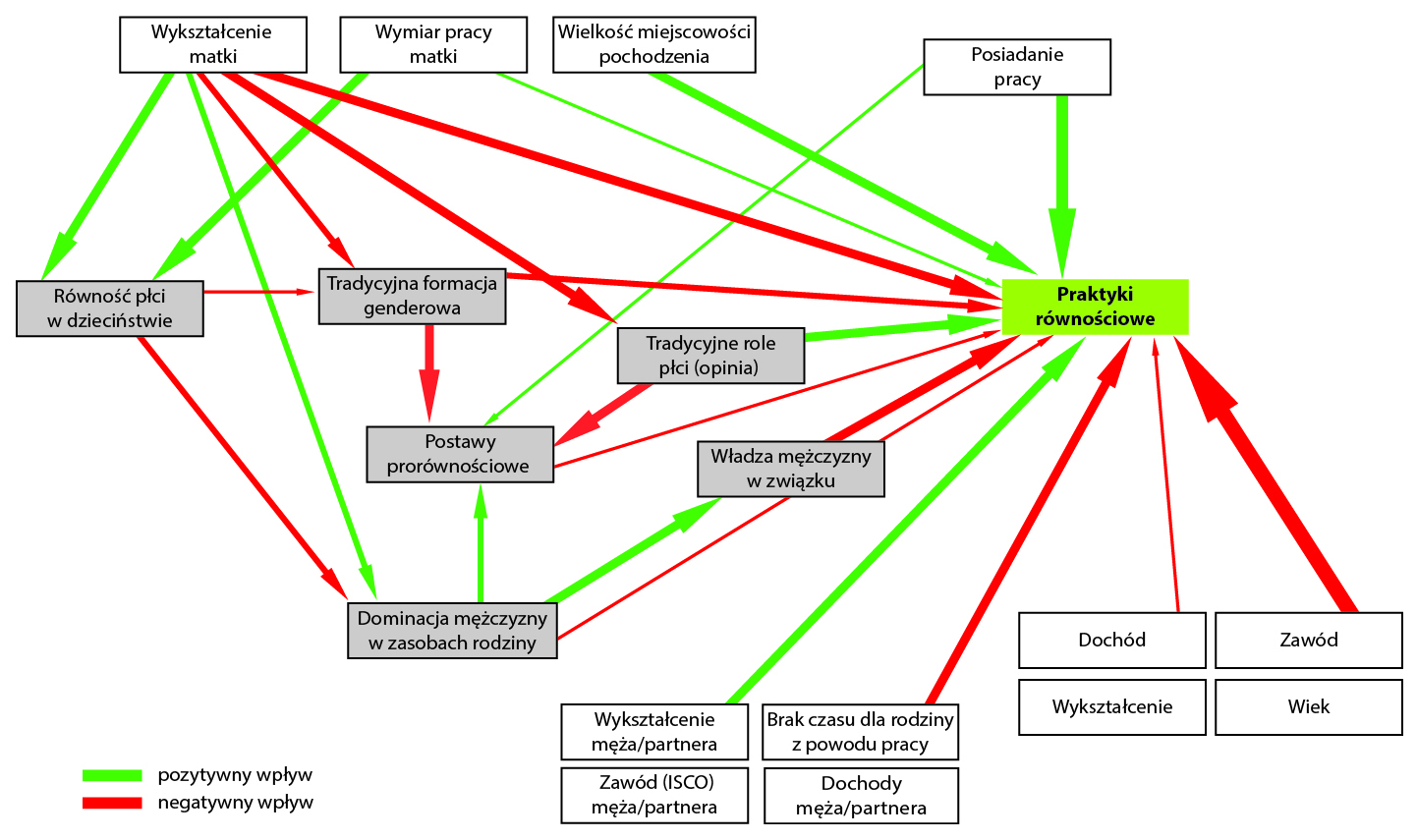 Model 2 DETERMINANTY PRAKTYK RÓWNOŚCIOWYCH - mężczyźni
[Speaker Notes: Sytuacja u kobiet jest bardziej skomplikowana – obserwujemy bardziej złożony wpływ sytuacji w dzieciństwie – o ile wykształcenie matki jednoznacznie warunkowało praktyki w rodzinie pochodzenia i tej w dorosłym życiu, tak u kobiet wzór pracującej matki ma wlyw na wiele innych wymiarów równości płci np. formację genderową czy opinie nt ról płci. 
Obserwujemy silny wpływ wieku – im młodsze respondentki tym równiejsze praktyki.
Dodatkowo kluczowy jest czynnik posiadania pracy – u kobiet ma on inny kierunek, jeśli kobieta pracuje deklaruje równiejszy podział praktyk oraz także jest bardziej prorównosciowa (za równością płci jako ideą). Co ciekawe, jej dochód, wykształcenie, zawód wpływają negatywnie na równość płci. Czyżby to świadczyło o tym iż kobiety muszą udowodnić że radzą sobie w wszystkich sferach życia i przyjęcie modelu podwójnego obciążenia? Czy wyjaśnieniem jest posiadanie wyższych standardów – i oczekiwanie większego zaangażowania męża/partnera?
Ujawnia się silnie relacyjny charakter równości płci – o ile kapitał kulturowy (wykształcenie, profesja) działają pozytywnie, tak jego zaangażowanie w pracę i dochody mają wpływ negatywny. Ilustruje to obciążenie pracą, które uniemożliwia zaangażowanie się w praktyki (nt liczba godzin w pracy wpływa na angażowanie się w prace domowe).]
Podsumowanie
Czynniki kulturowe, strukturalne i psychologiczne wpływają na równość płci
- wpływ sytuacji na rynku pracy; wejście kobiet na rynek pracy 
- silny wpływ męskiej władzy w związku (jedynie częściowo ugruntowanej w zasobach) oraz formacji płciowej mężczyzn
Równość jest relacyjna – wpływ pracy i edukacji męża/partnera lub żony/partnerki na równość w związku, przeciążenie mężczyzn pracą
Znaczenie wpływu dzieciństwa (bezpośredni i pośredni) - wzór pracującej wykształconej matki, zaangażowanie ojca
Model męskości ma wpływ na doświadczenie równości zarówno mężczyzn, jak i kobiet (poprzez władzę mężczyzny w związku)
Brak wpływu postaw prorównościowych na praktyki
WPŁYW RÓWNOŚCI NA JAKOŚĆ ŻYCIA
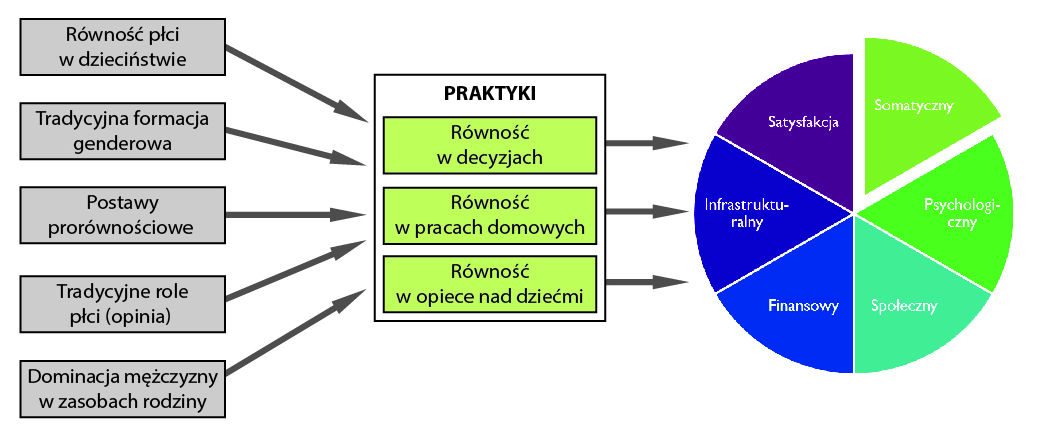 Przykład:  Wymiar somatyczny (kobiety)
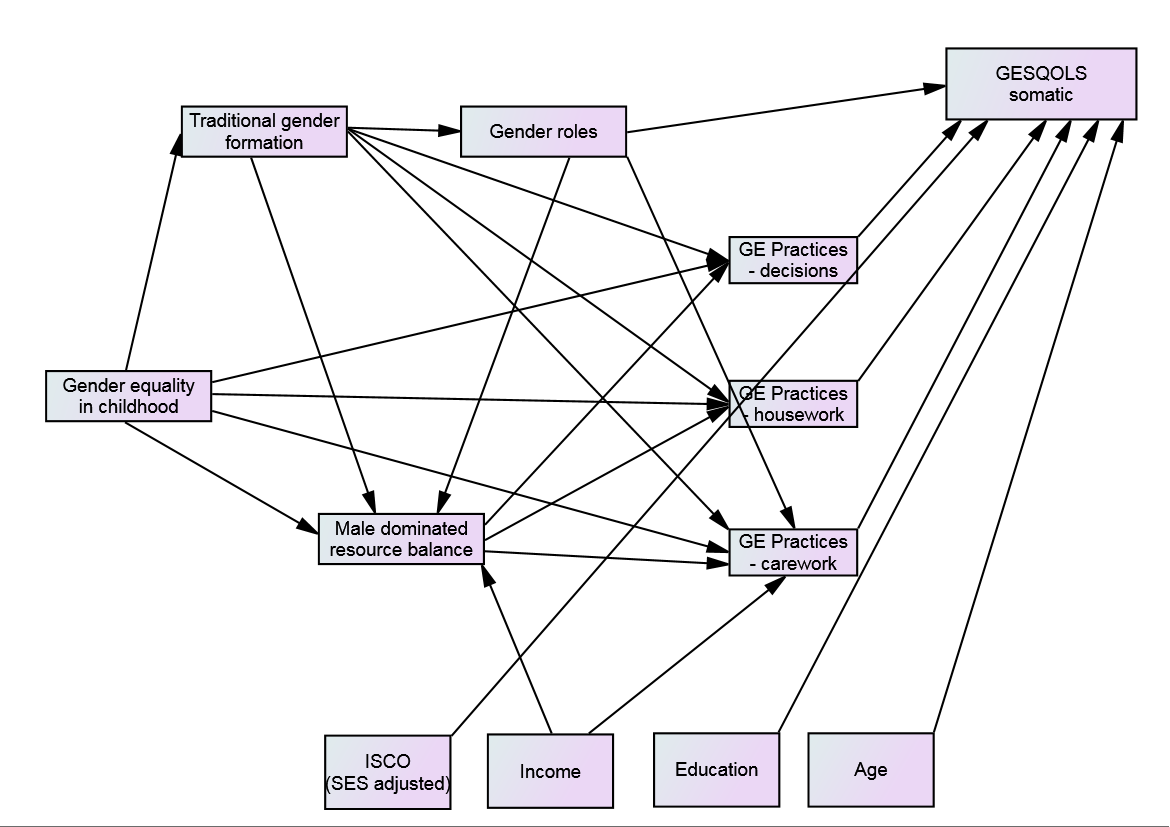 [Speaker Notes: Podwojne ++ to standaryzowany wspolczynnik regresji powyżej -,25]
[Speaker Notes: Zaznaczyc większe oczekiwania co do podzialu opieki nad dzeicmi i uczestnictwa mężczyzn z opiece]
Podsumowanie
Pozytywny wpływ równości w decyzjach, w opiece nad dziećmi oraz postaw prorównościowych na jakość życia kobiet i mężczyzn
Silniejszy wpływ na wymiary jakości życia mężczyzn
Zróżnicowany wpływ równości w pracach domowych – pozytywny dla kobiet, negatywny dla mężczyzn; negatywny jeśli małżonkowie opiekują się dziećmi
Mimo iż postawy nie wpływają bezpośrednio na praktyki – mają silny pozytywny wpływ na wiele wymiarów jakości życia kobiet i mężczyzn
Dziękuję za uwagę
ewa.krzaklewska@uj.edu.pl
www.geq.socjologia.uj.edu.pl
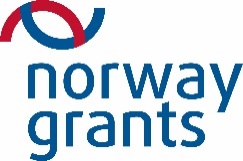 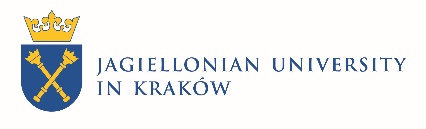 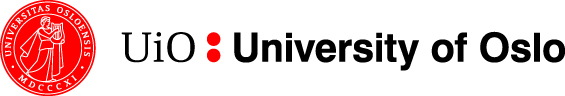 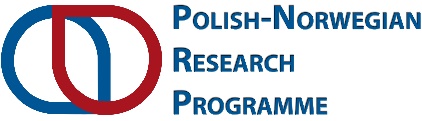